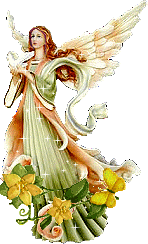 Повторение изученного
Применение законов сохранения к упругим и неупругим столкновениям
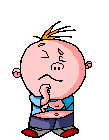 Неупругие столкновения
Импульс: 


Энергия (механическая):

Wнач = Wконеч + Q
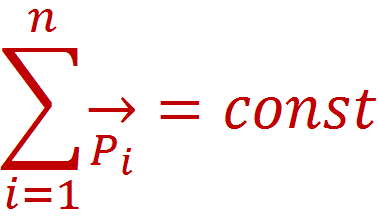 *************
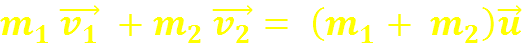 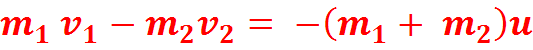 m1
m2
x
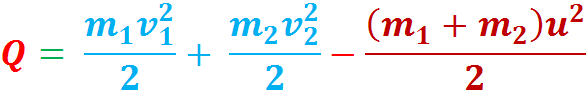 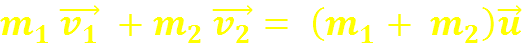 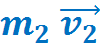 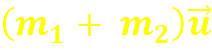 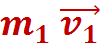 (m1v1)2 + (m2v2)2 = (m1+m2)2u2
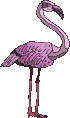 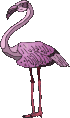 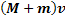 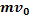 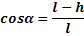 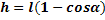 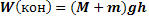 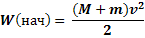 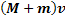 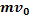 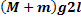 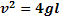 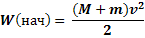 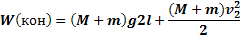 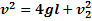 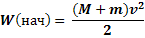 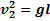 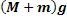 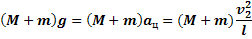 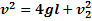 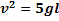 Упругие столкновения
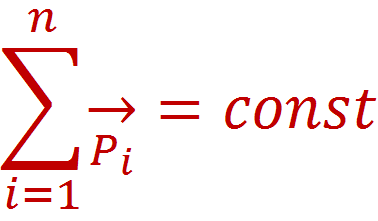 Wнач = Wкон
m1
m2
m1v01
m2v02
m2
m1
Pнач = m1v01 – m2v02
m2
m1
Pкон = - m1v1 + m2v2
m1v01 – m2v02 =- m1v1 + m2v2
Pнач = m1v01 – m2v02
Pкон = - m1v1 + m2v2
m1v01 + m1v1 = m2v02 + m2v2
m1 (v01 + v1) = m2 (v02 + v2 )
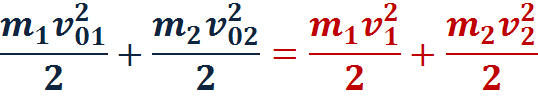 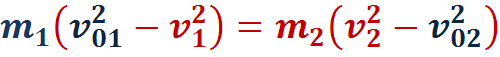 m1 (v01 + v1) = m2 (v02 + v2 )
v01 - v1 = v2 - v02
v2 = v01 + v02 -  v1
m1v01 + m1v1 = 
m2v02 + m2(v01 + v02 -  v1 )
m1v01 + m1v1 = m2v02 + m2v2
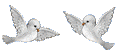 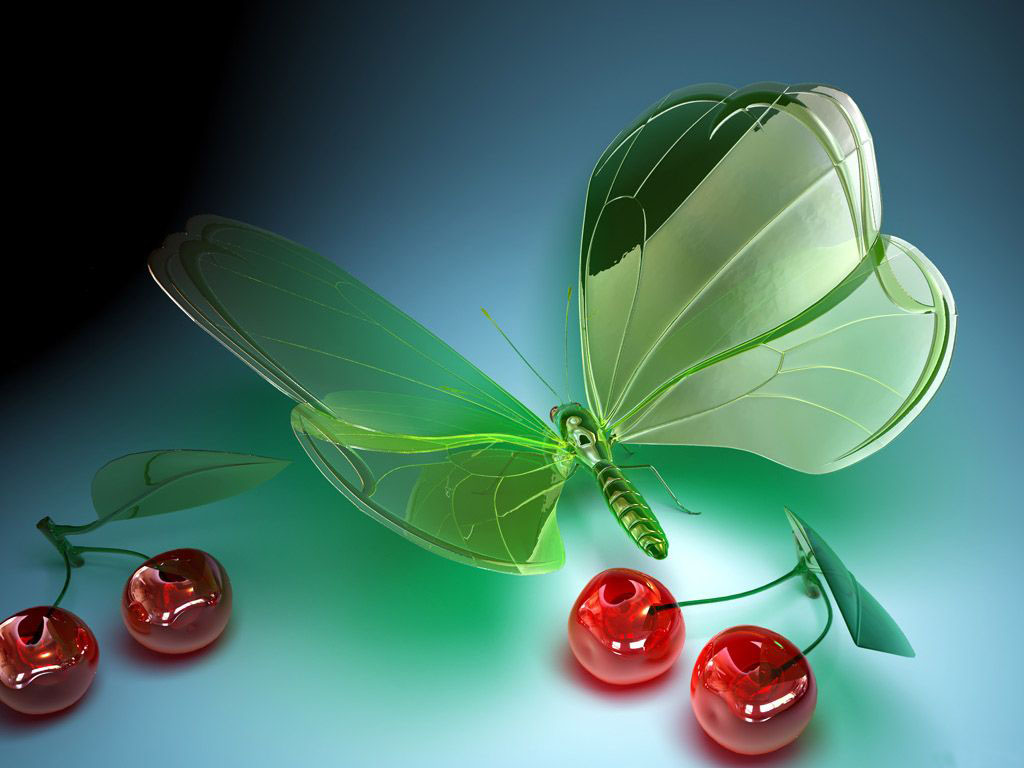 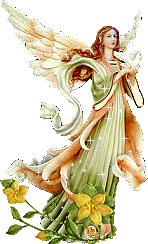 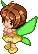 Большое спасибо за посещение урока!